Приложение
к проекту
«Комнатные любимцы»
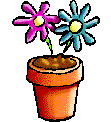 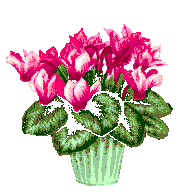 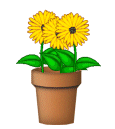 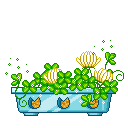 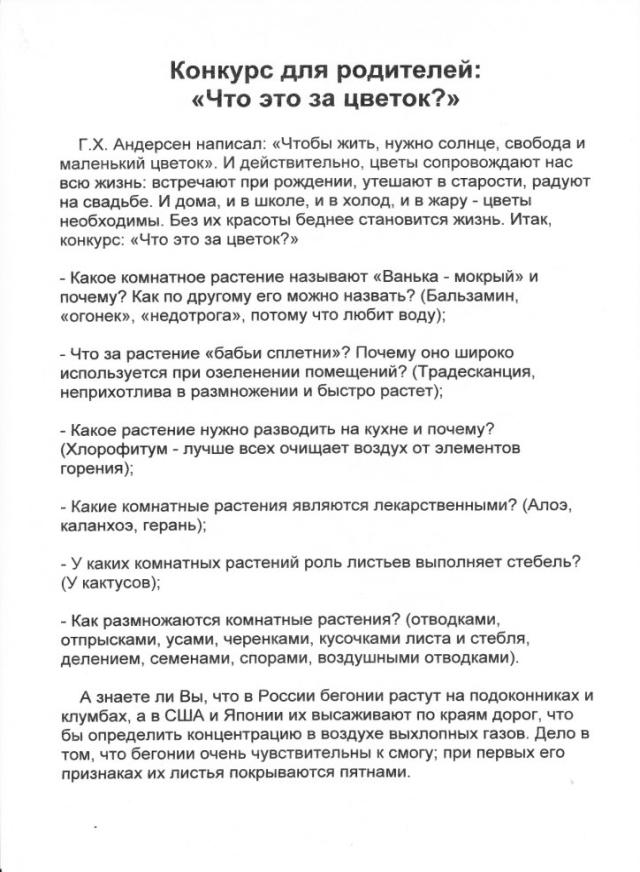 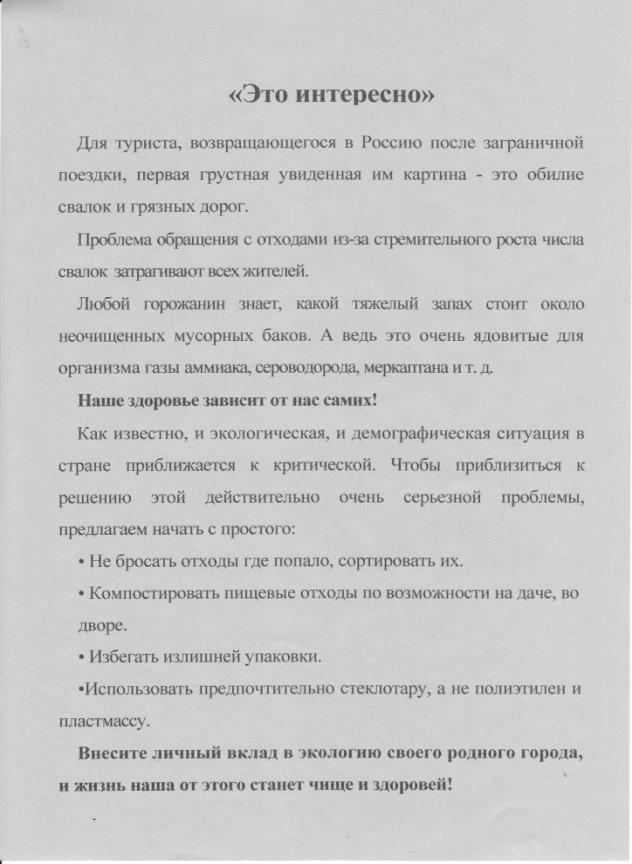 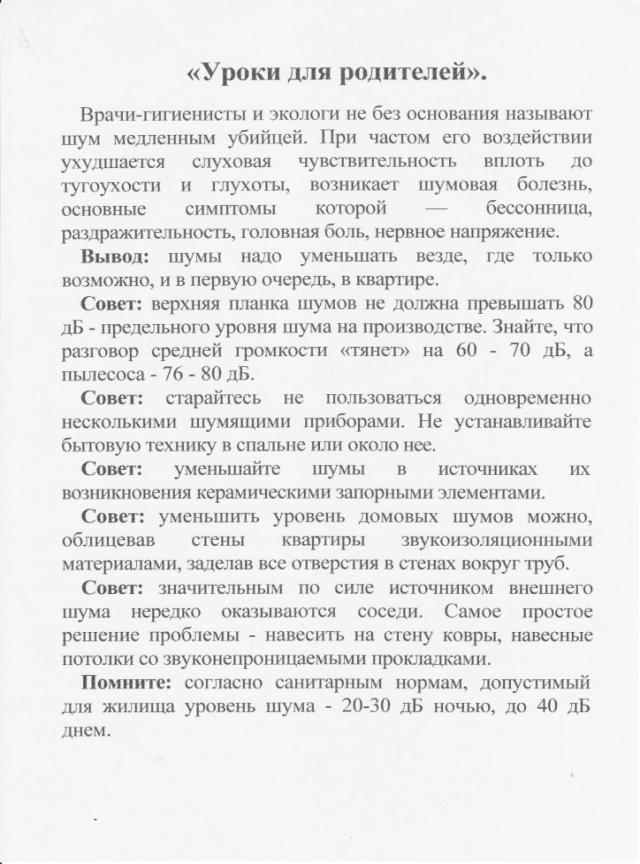 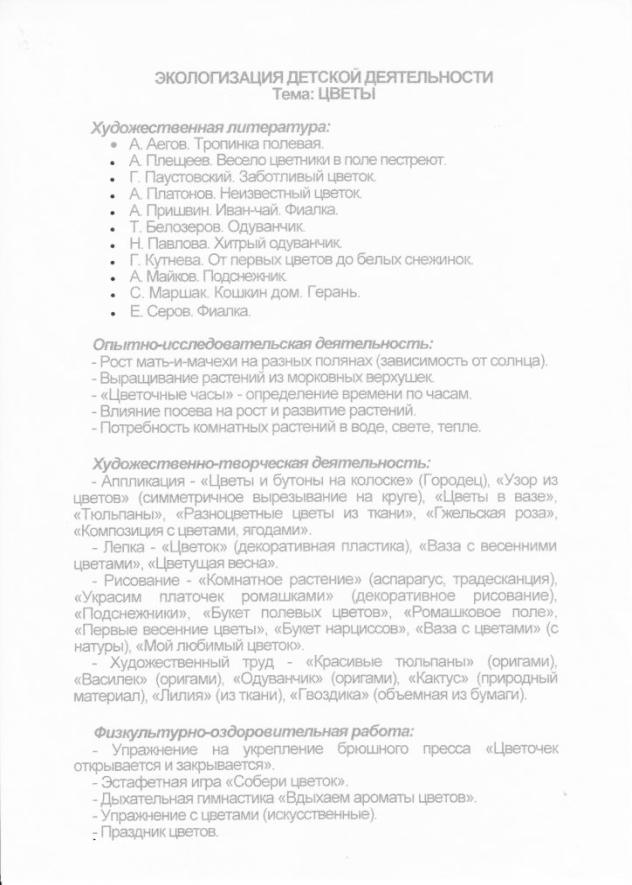 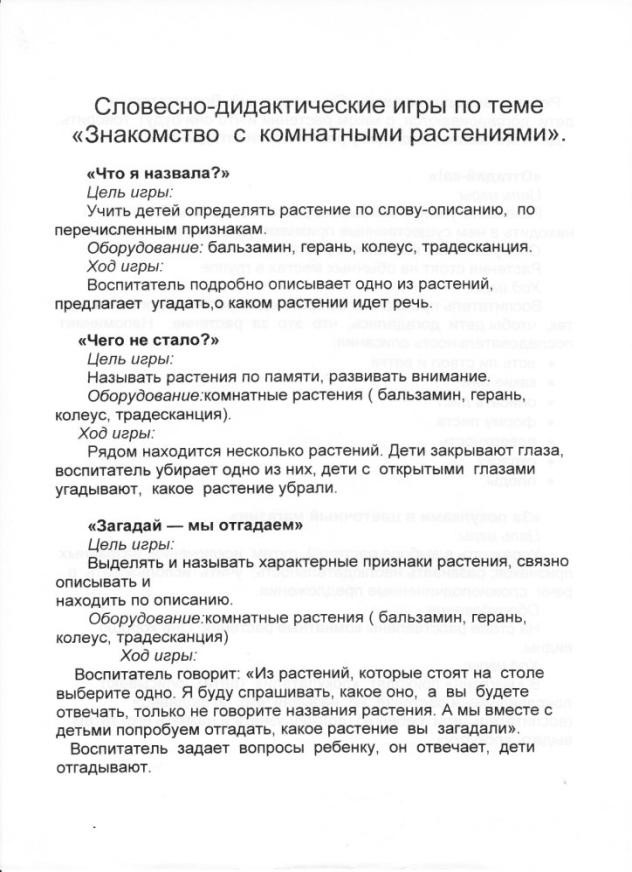 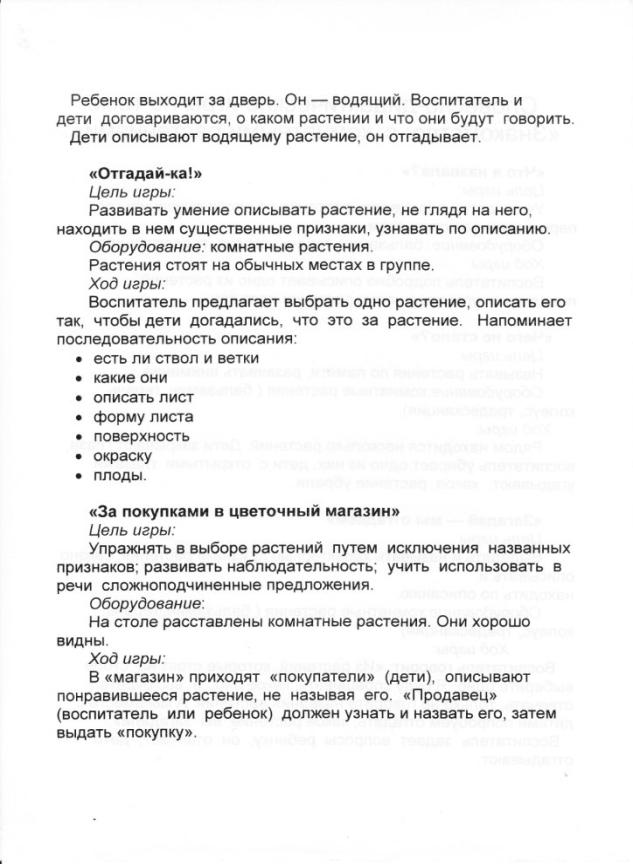 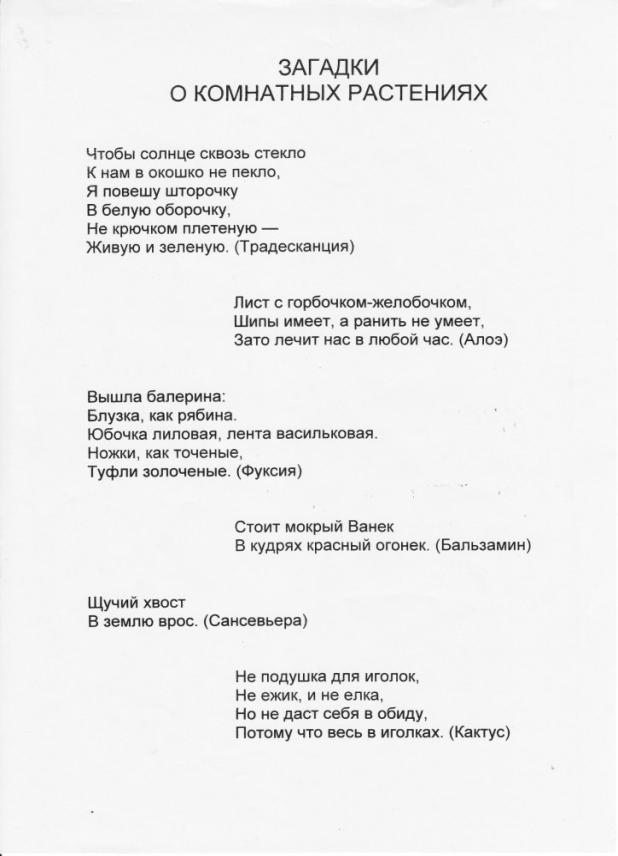 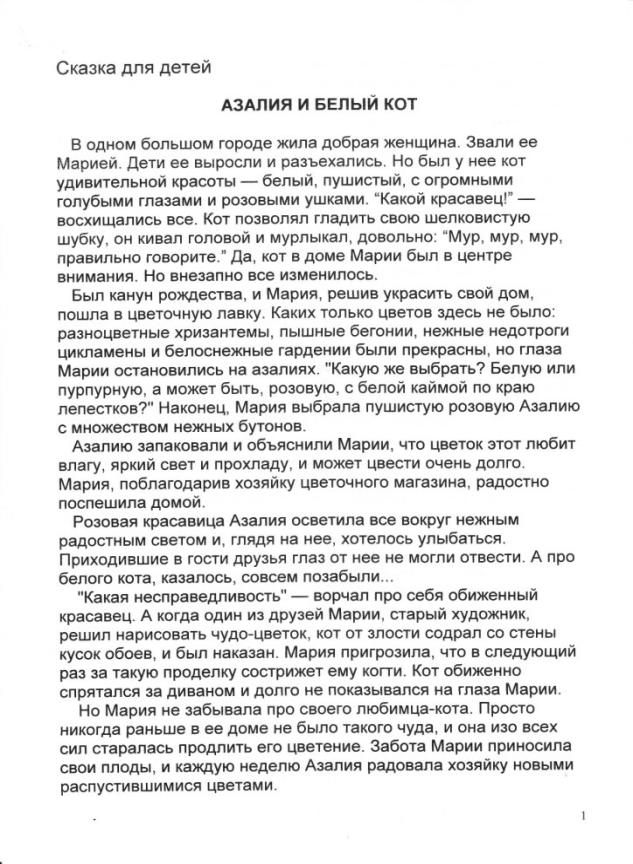 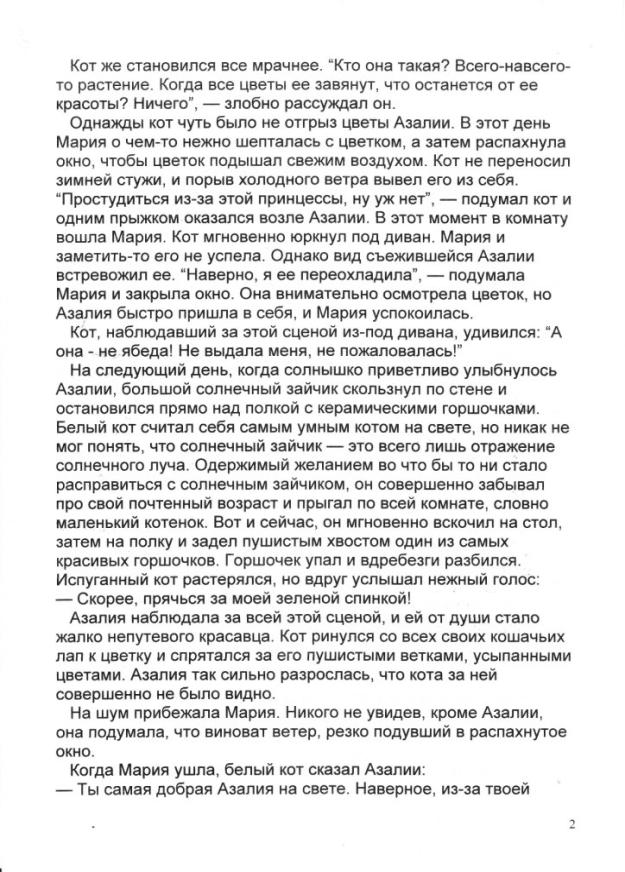 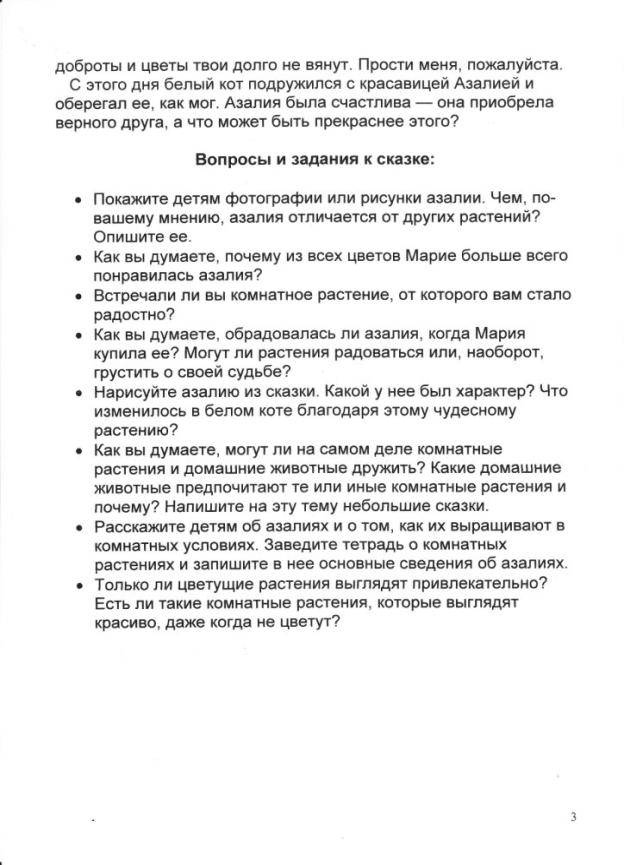 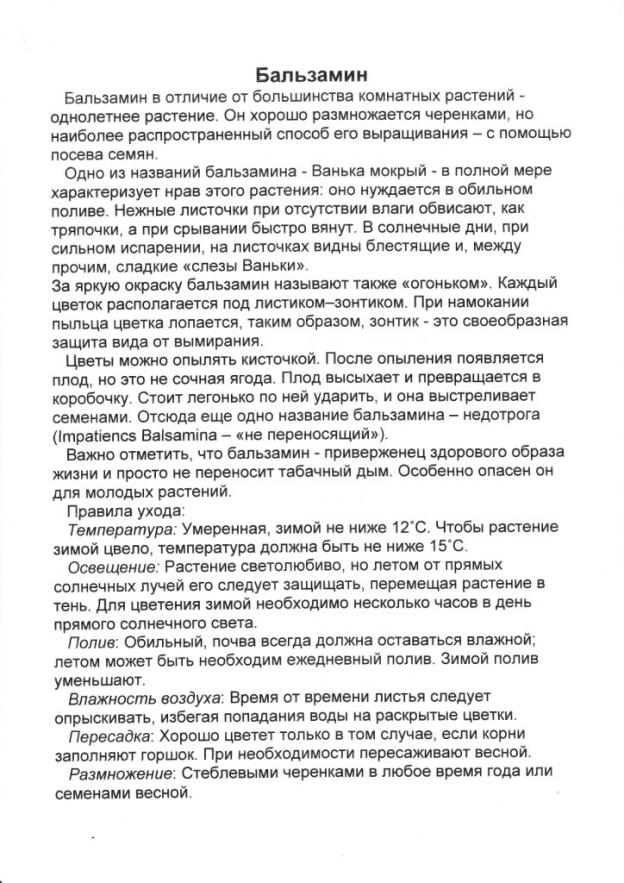 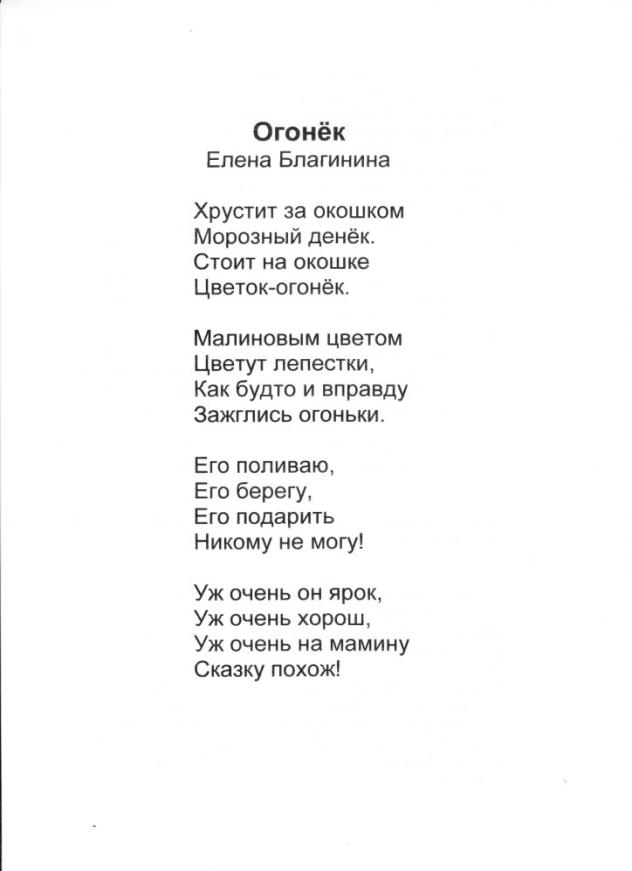 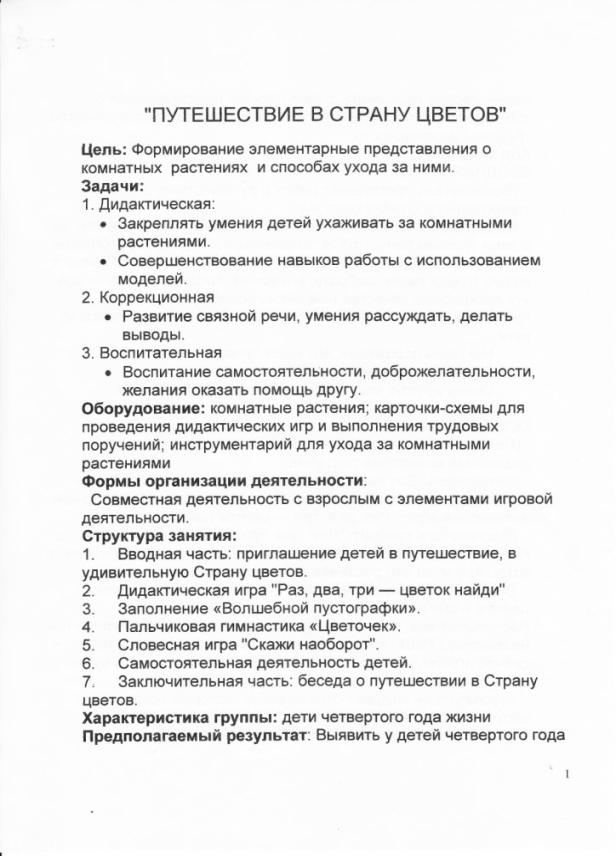 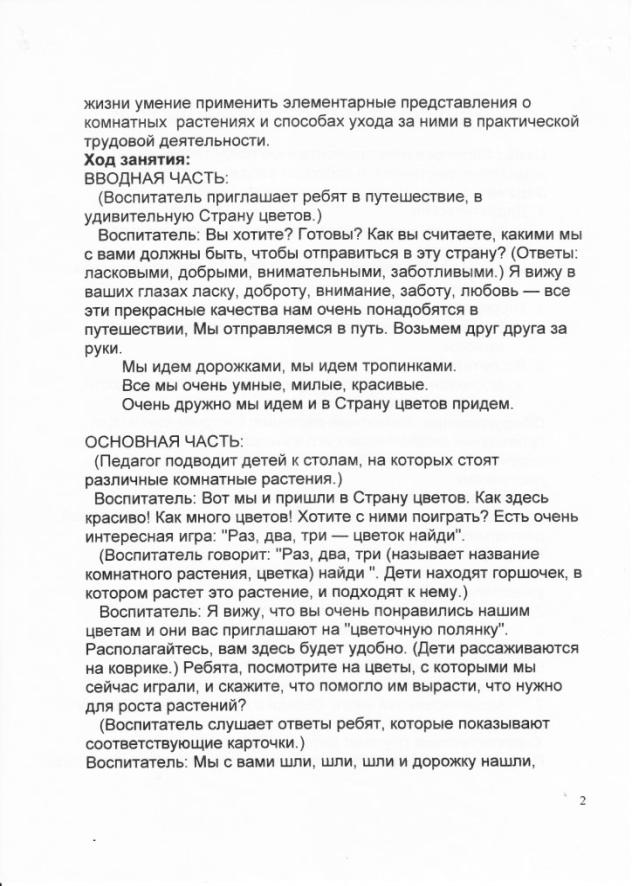 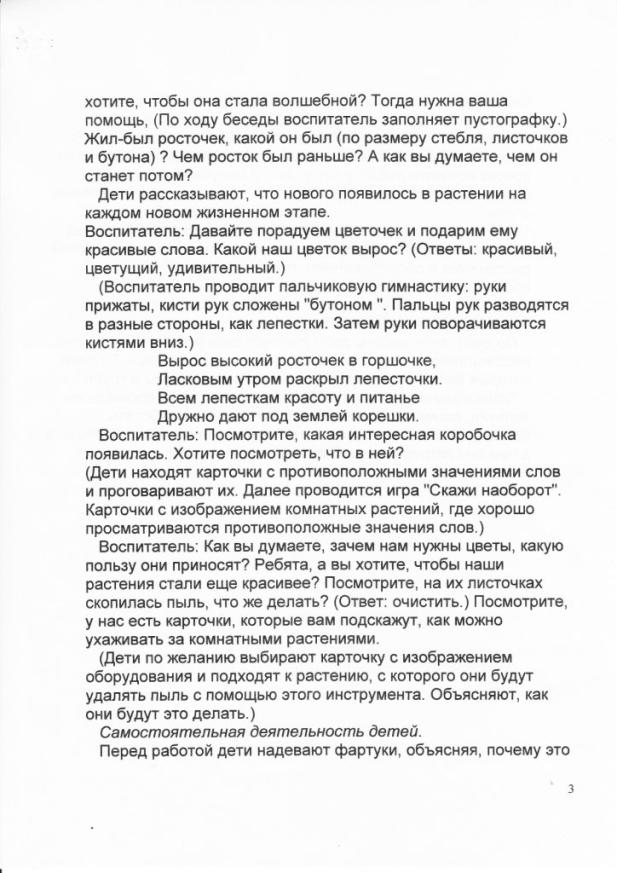 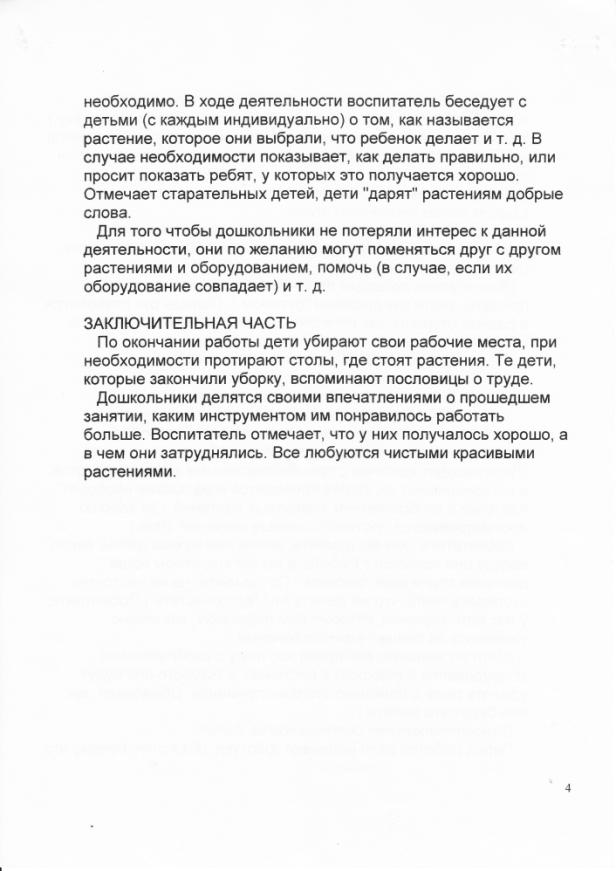 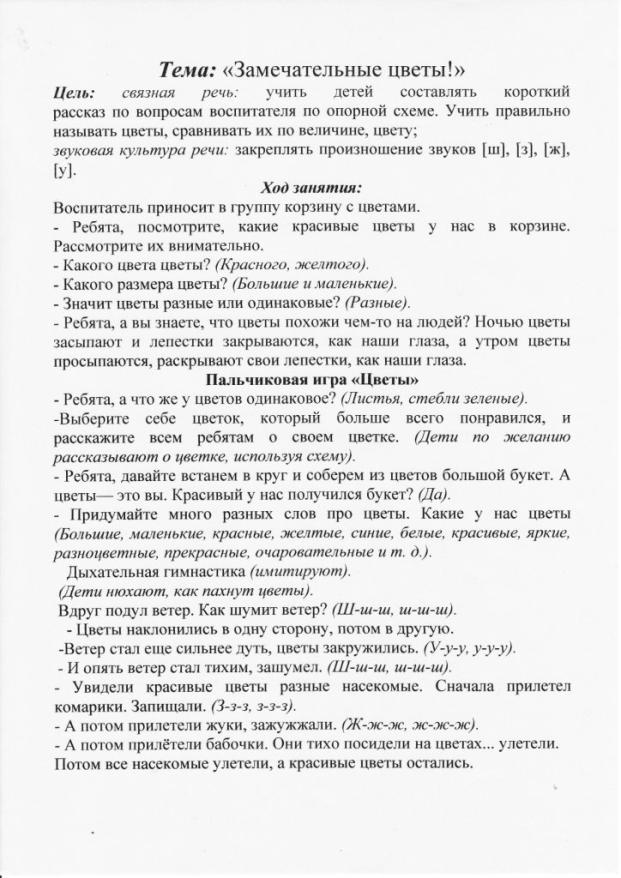 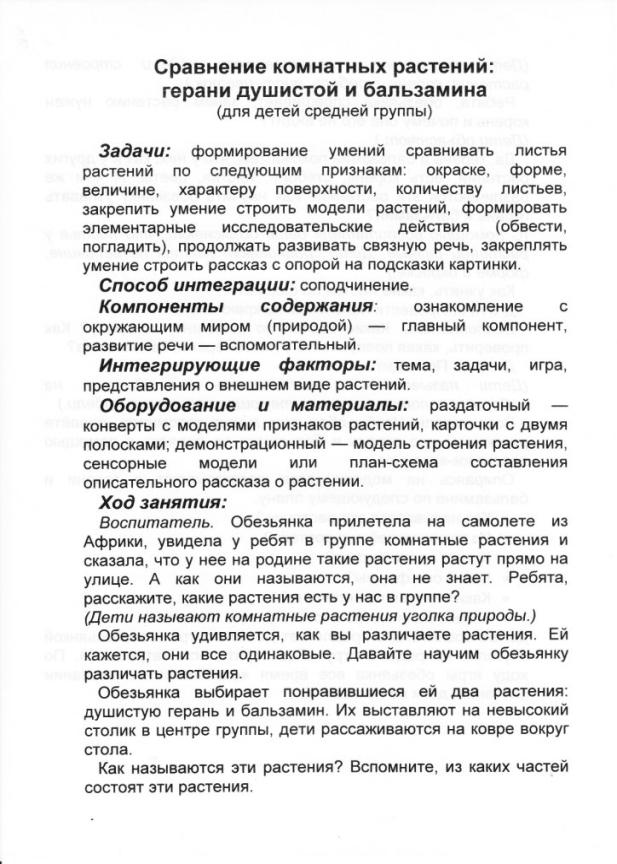 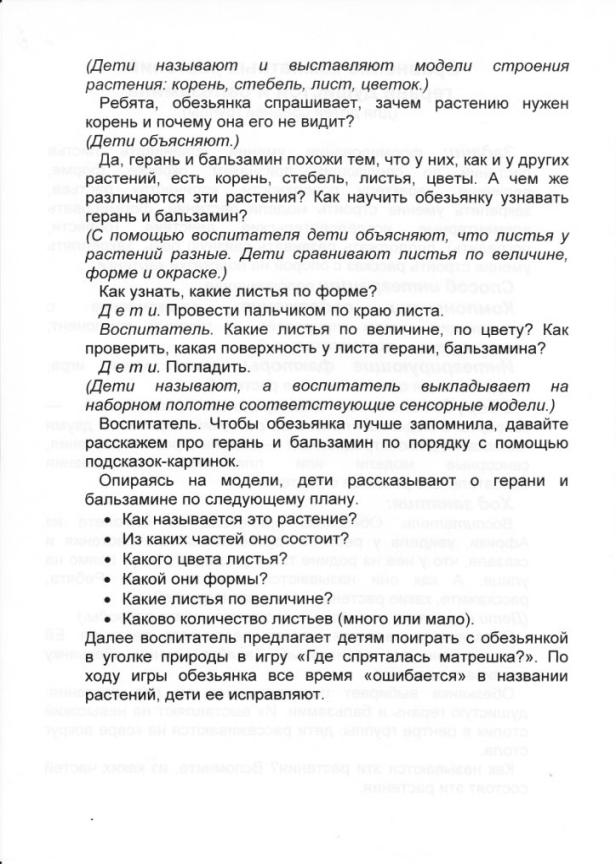 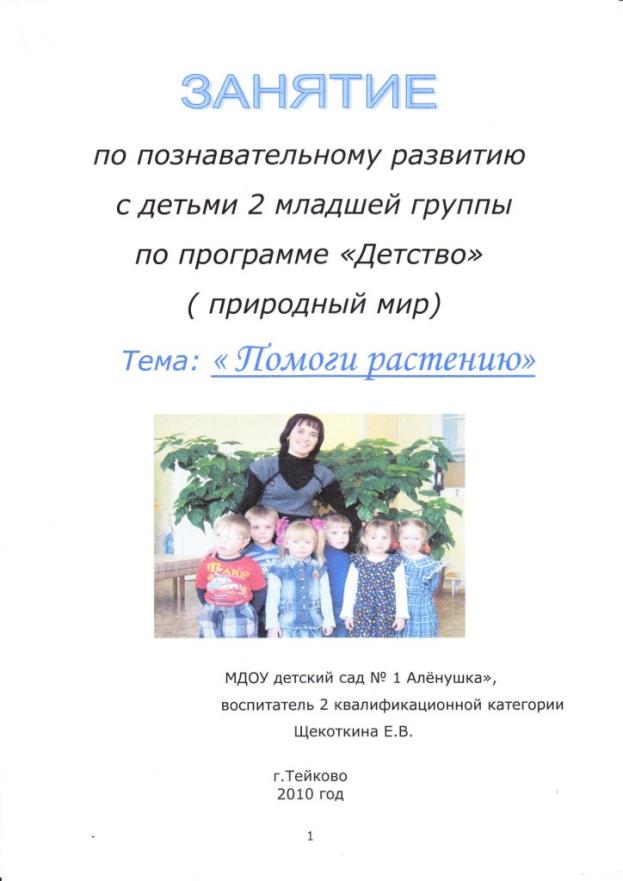 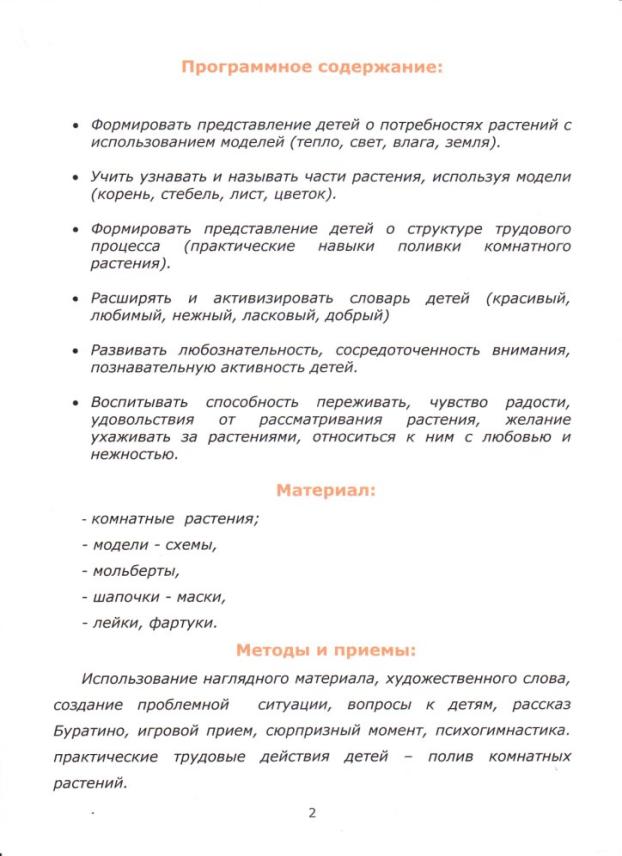 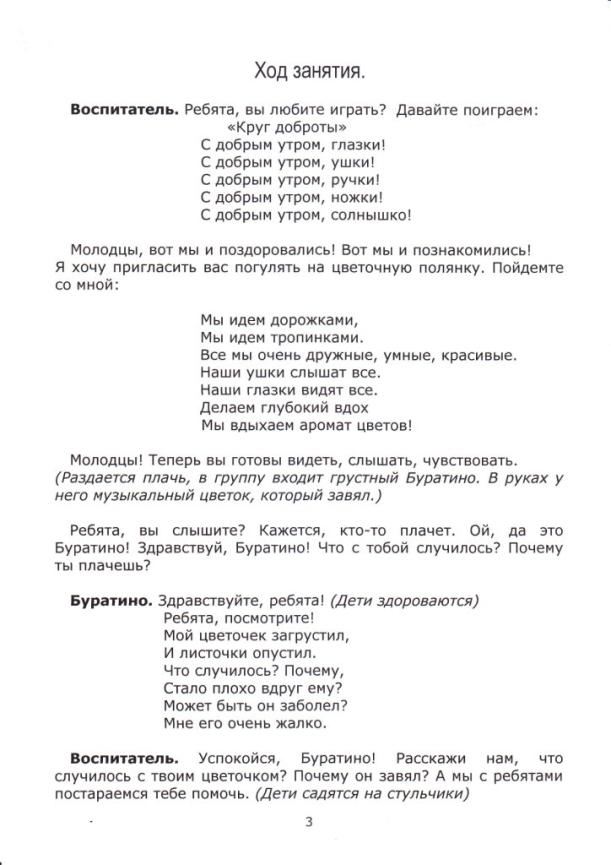 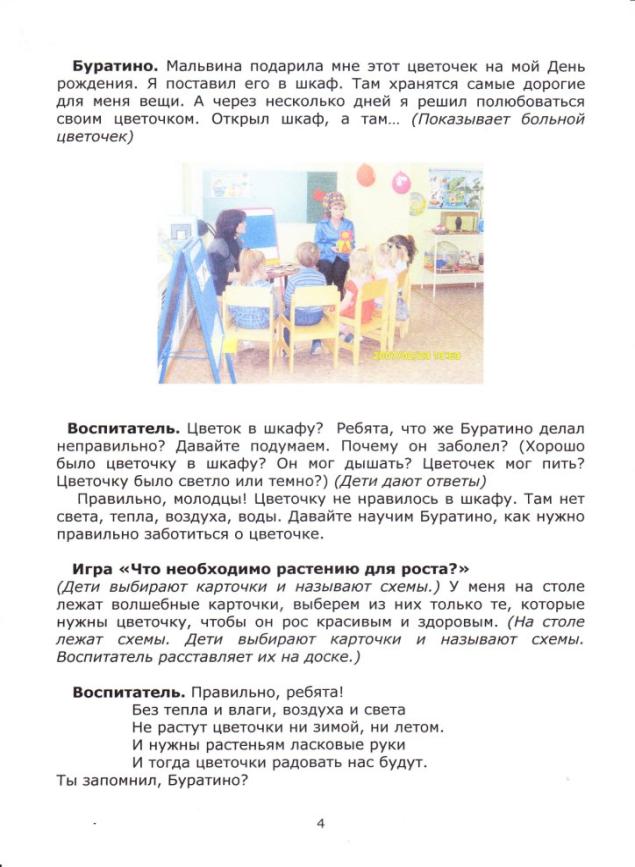 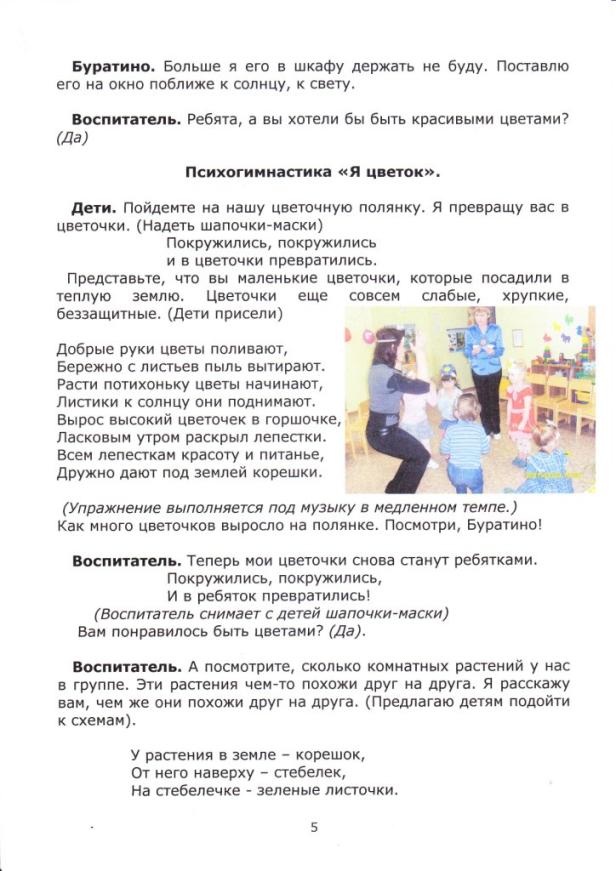 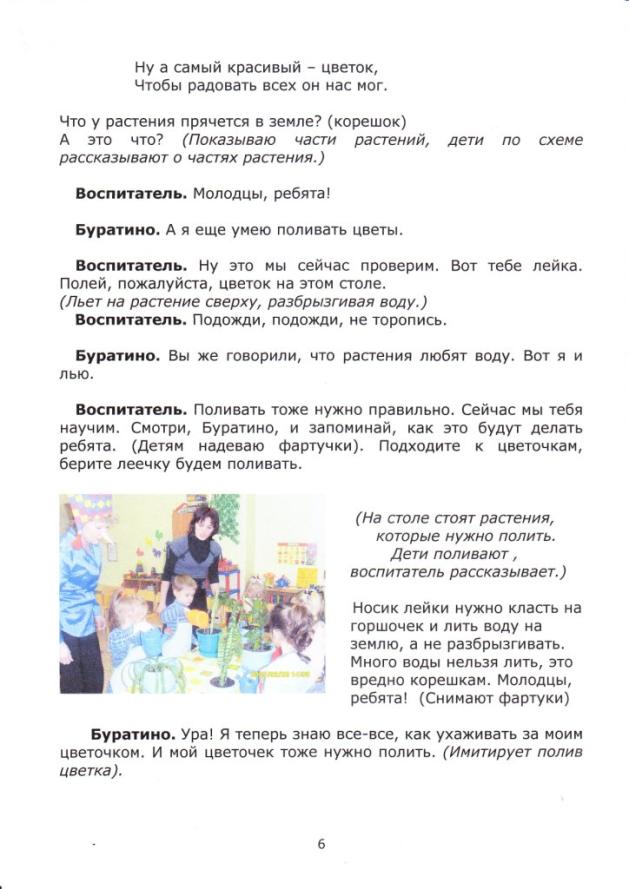 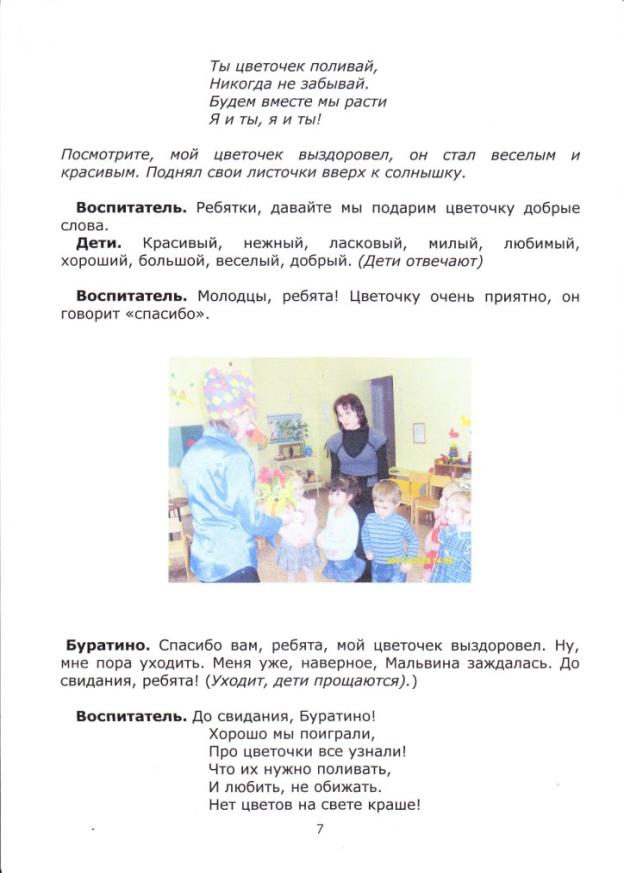 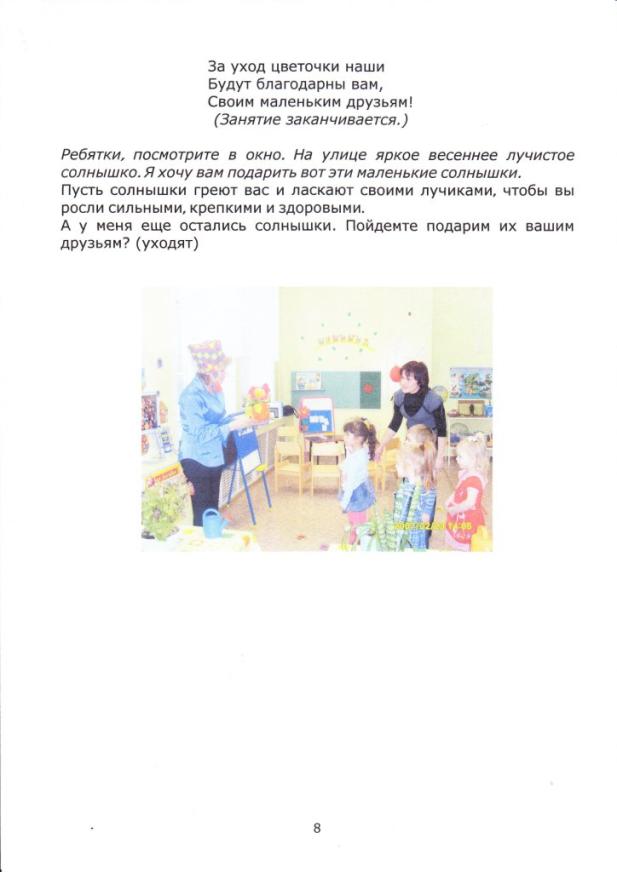